Marriage:  A Bond Between 3
God
God binds this woman to this man
God binds this man to this woman
Man
Woman
Woman agrees to marry this man
Man agrees to marry this woman
A Successful Marriage is Founded on God
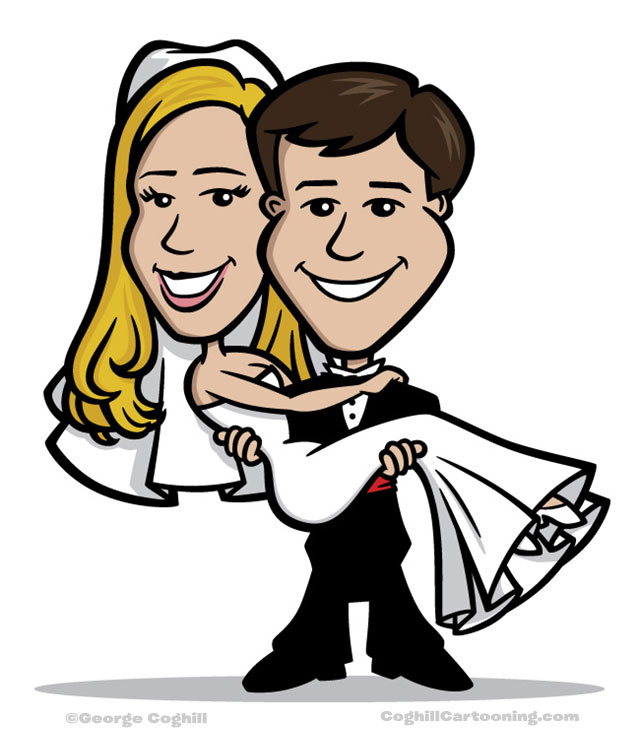 A successful marriage includes these things…
Security
Love
Affection
Happiness
Friendship
Christian Characteristics
which cannot be obtained without  practicing these characteristics…
Obedient
Contentment
Love
Commitment
Humility
Selflessness
Patience
Repentance
Forgiving
All because you want to be pleasing to God and you rely on Him.
God